Unit 4
When’s your birthday?
Lesson 2
1. Look, listen and repeat.
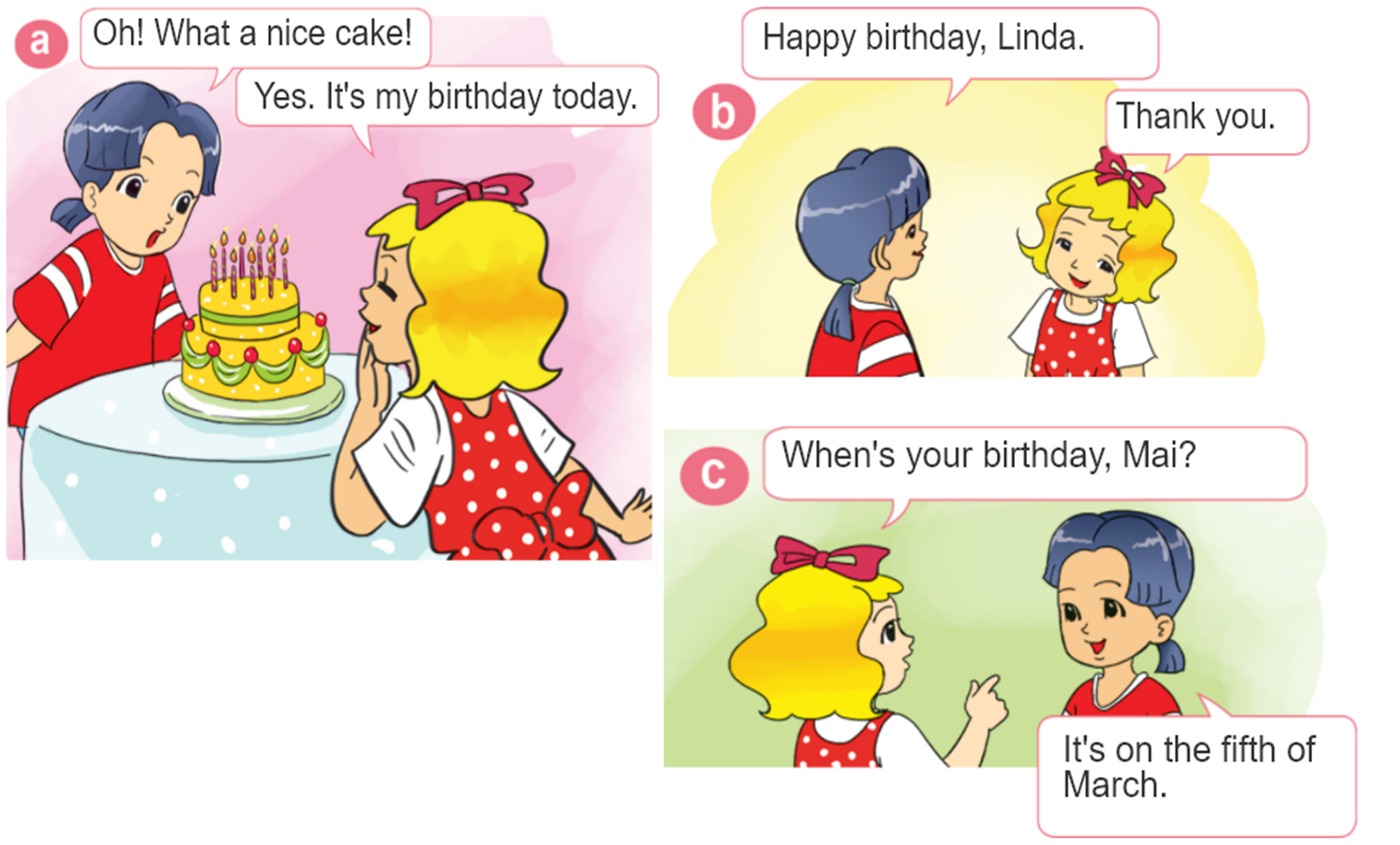 2. Point and say.
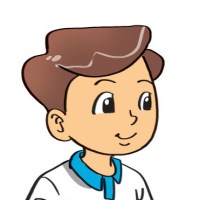 When’s your birthday?
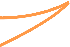 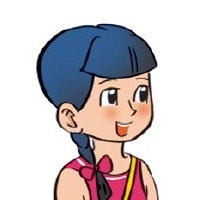 It’s on the ____ of _____.
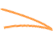 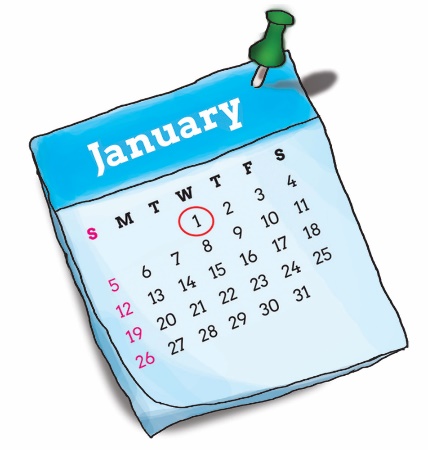 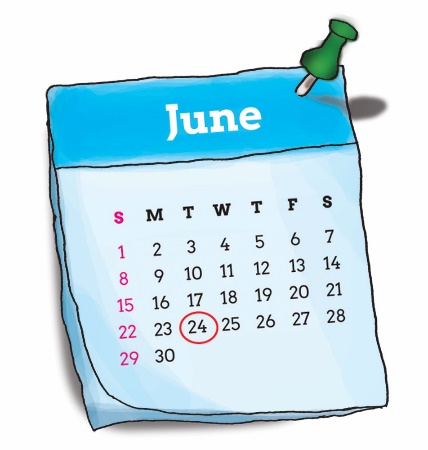 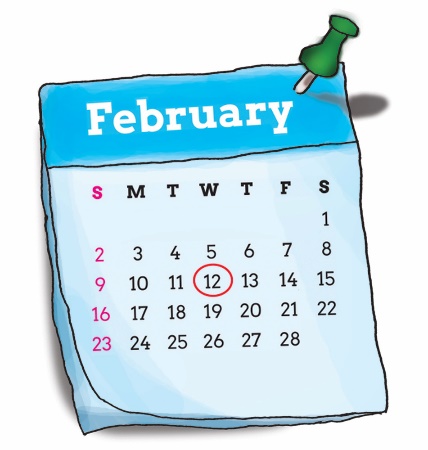 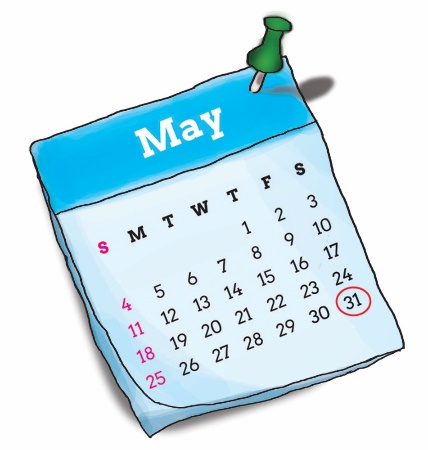 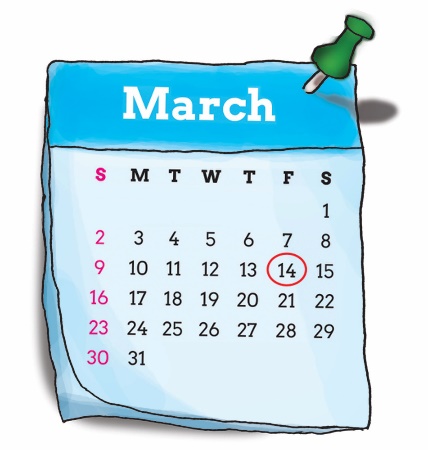 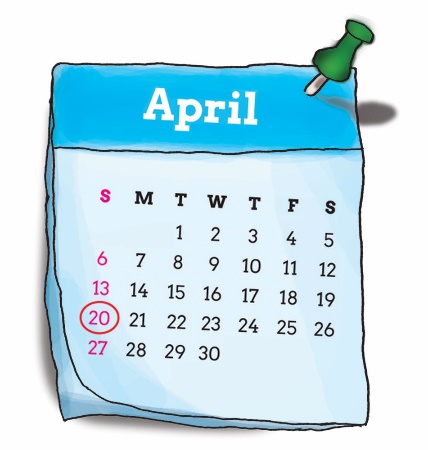 first
twenty-fourth
January
twelfth
June
thirty-first
twentieth
fourteenth
February
May
April
March
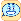 3. Let's talk.
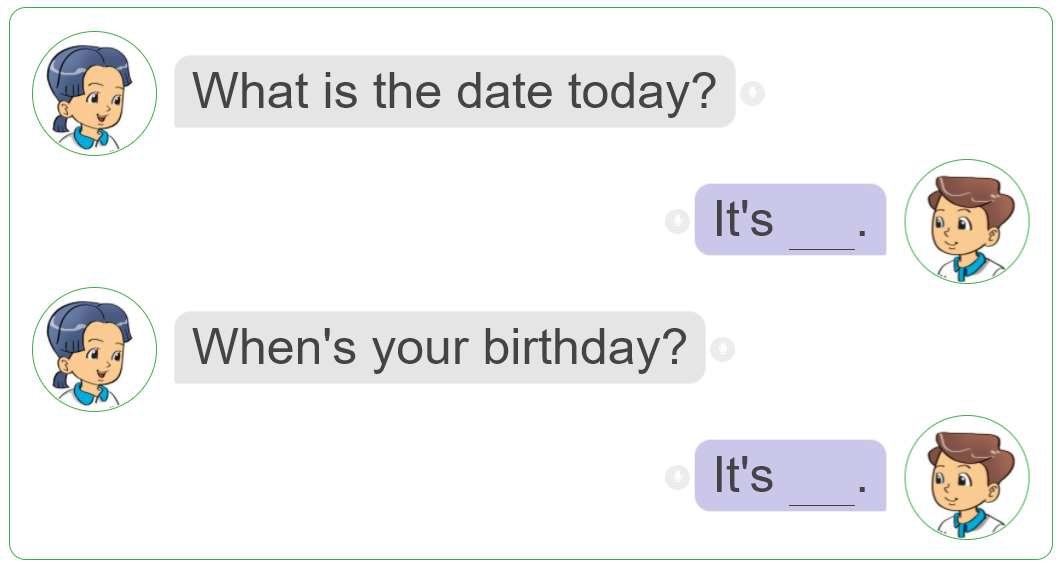 4. Listen and number.
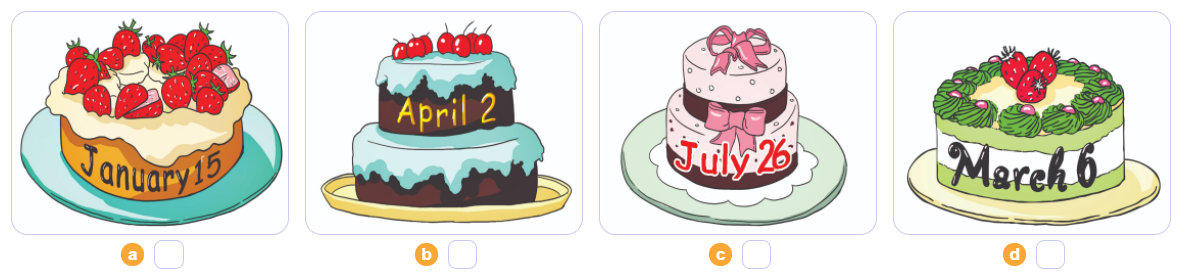 1
3
2
4
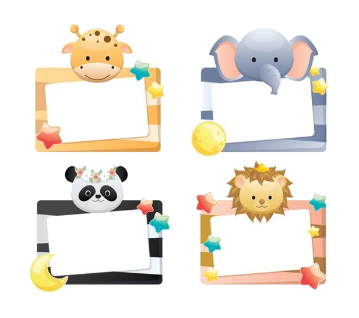 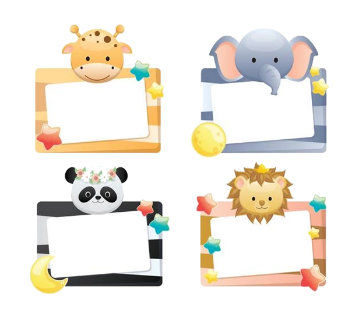 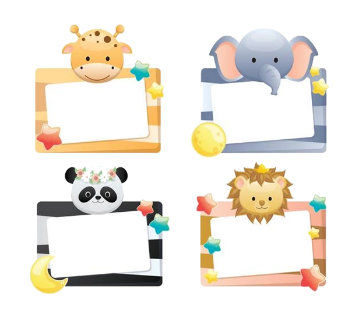 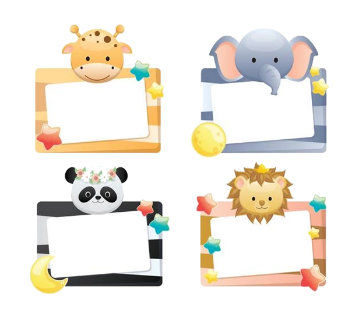 4
1
2
3
5. Look and write
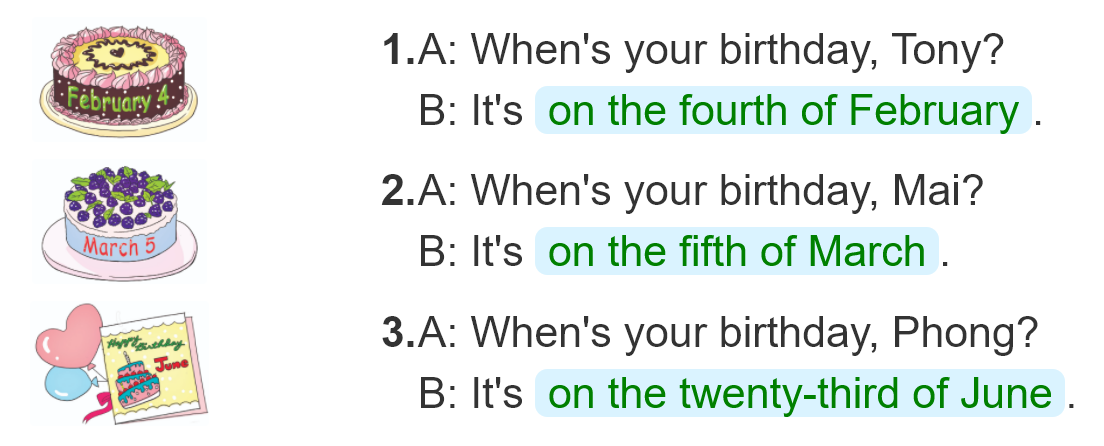 ____________________________________.
____________________________________.
____________________________________.
6. Let's chant
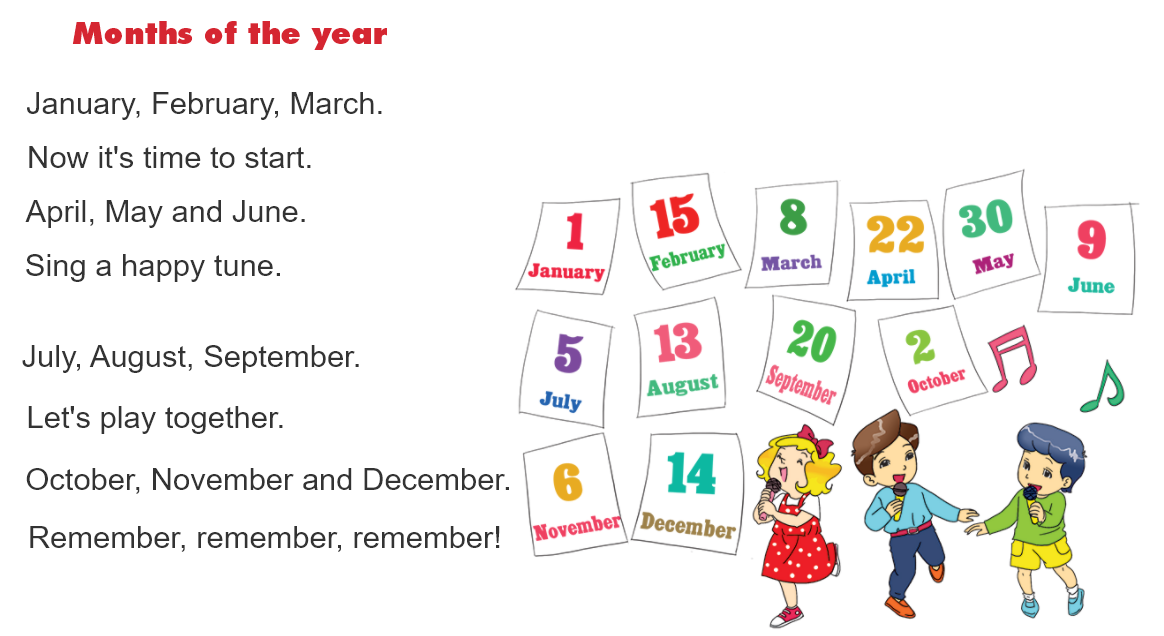 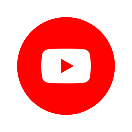